Performance of Computer Vision
Amos Wang
Computer Vision with Real-Time
Real-Time standard in computer vision is 30 frames per second
However, there is no guarantee that the system always reach 30 frames per second.
A common computer vision pipeline for image classification
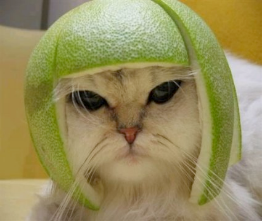 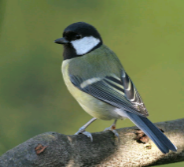 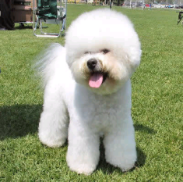 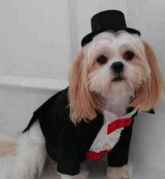 Feature Extraction
Coding
Feature Extraction
Pooling
K-means Clustering
dictionary
Classifier
Slide credit: http://ufldl.stanford.edu/eccv10-tutorial/
Flowchart
Training
Testing
Extract Training Sample
Multiple Scales
Feature Extraction
Sliding Window
Classifier Selection
Feature Extraction
Validation
Classify
Extract Training Sample
Extract Training Sample
Feature Extraction
Dataset :  Daimler-DB
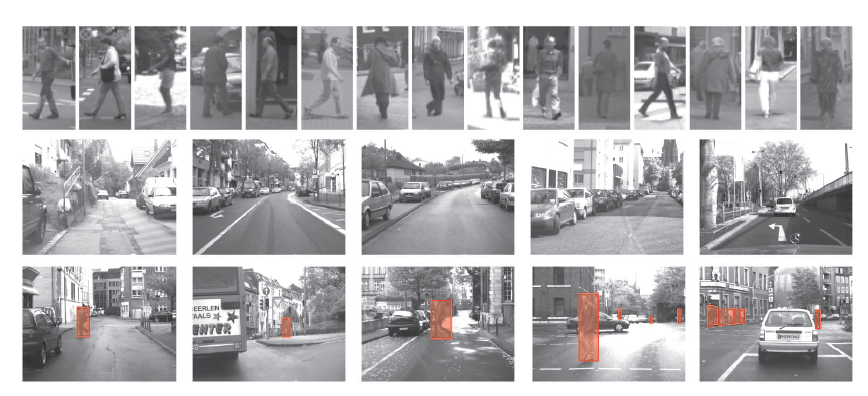 Positive
Classifier Selection
Negative
Validation
Test
source : Monocular Pedestrian Detection Survey and Experiments, PAMI 2009
Extract Training Sample
Feature Extract
Feature Extraction
HoG ( Histogram of Orientated Gradient)
Classifier Selection
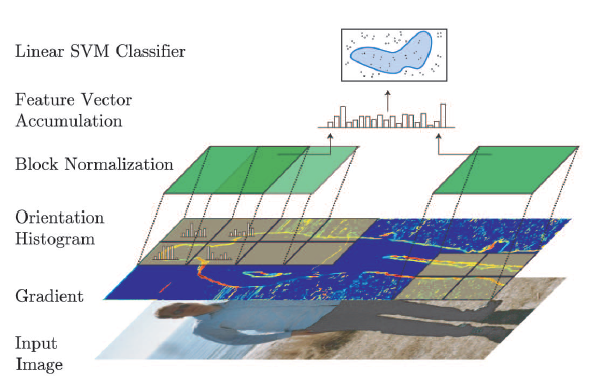 Validation
Extract Training Sample
Classifier Selection
Feature Extraction
Linear SVM
Classifier Selection
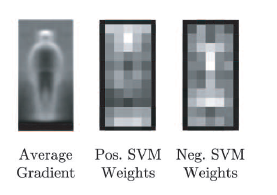 Validation
source :Pedestrian Detection: An Evaluation of the State of the Art, PAMI 2012
Paper I
Real-time pedestrian detection and tracking at nighttime for driver-assistance systems, Ge, J., Yupin L., and Gyomei T., Intelligent Transportation Systems, IEEE Transactions on 10.2 (2009).
produce a detection rate of more than 90% 
as fast as 30 FPS on a Pentium IV 3.0-GHz
Overview of the system modules
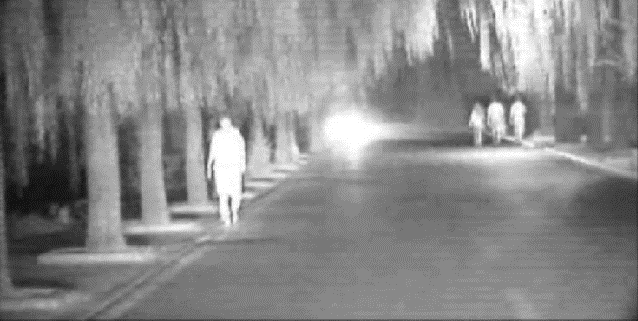 Pedestrian classification
Challenge: high performance and real-time constraint vs. the large intra class variability in the pedestrian class
Solution:
a tree-structured two-stage detector
based on Haar-like and HOG features
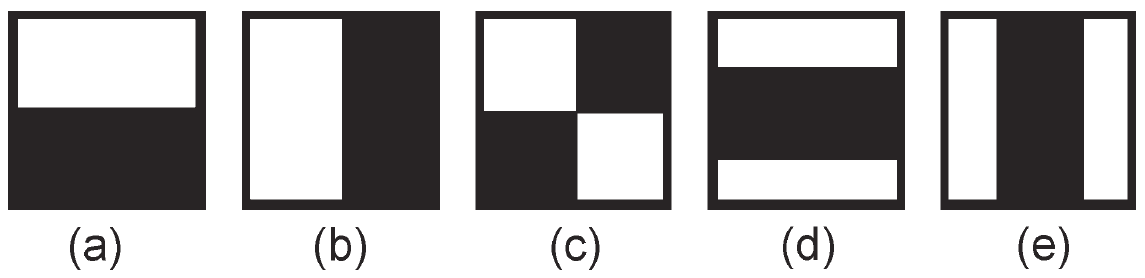 Paper II
Hardware architecture for high-accuracy real-time pedestrian detection with CoHOG features , Hiromoto, Masayuki, and Ryusuke Miyamoto, Computer Vision Workshops, 2009 IEEE 12th International Conference on. IEEE, 2009.
the proposed architecture is implemented on a Xilinx Virtex-5 FPGA
achieves real-time pedestrian detection on 38 fps 320x240 video
CoHOG features
A high-dimensional feature descriptor that uses pairs of gradient orientations
Each co-occurrence matrix C with an offset (x, y) can be expressed as a 64-dimensional vector fk,x,y.
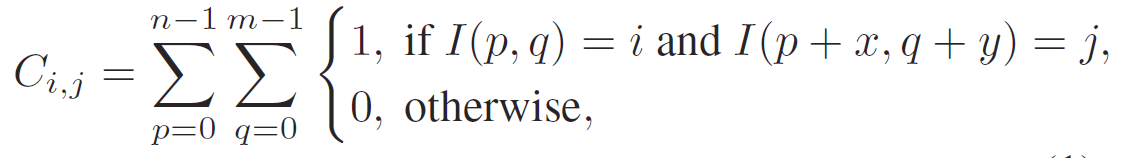 Parallel calculation of histograms
Ex: K × 31 co-occurrence matrices for all combinations of block k and offset (x, y) are calculated
K × 31 parallelism at its maximum with this parallelization approach
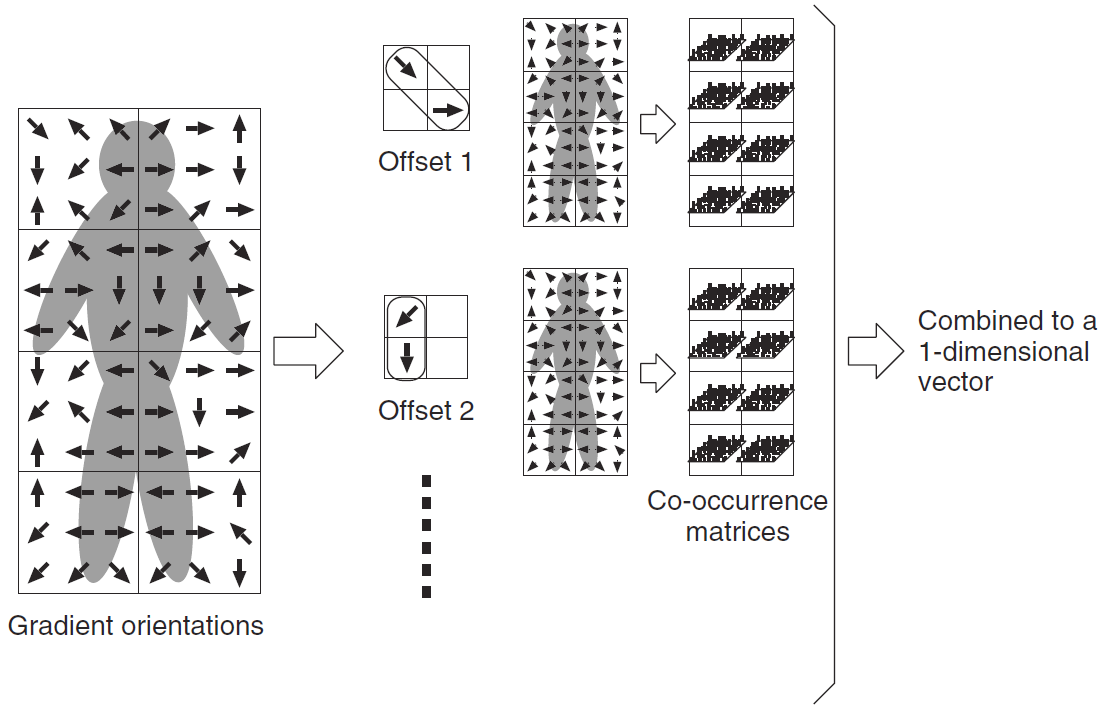 Paper III
Pedestrian detection at 100 frames per second,  Benenson, Rodrigo, et al., Computer Vision and Pattern Recognition (CVPR), 2012 IEEE Conference on. IEEE, 2012.
on a single CPU+GPU desktop machine
reach 135 fps
The process of Detection
Multiple Scales
Generate multiple images on different scales
Sliding Window
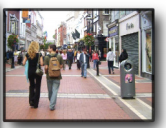 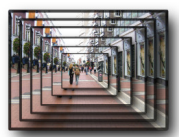 Feature Extraction
Classify
Figure  from : Pedestrian detection at 100 frames per second
The process of Detection
Multiple Scales
use sliding window on all locations
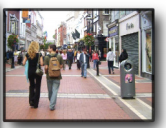 Sliding Window
Feature Extraction
Classify
Figure  from : Pedestrian detection at 100 frames per second
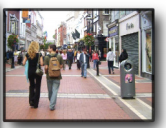 The process of Detection
Multiple Scales
Extract HoG from current window
Sliding Window
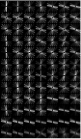 Feature Extraction
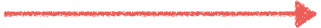 Classify
Figure  from : Pedestrian detection at 100 frames per second
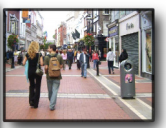 The process of Detection
Multiple Scales
Use LinearSVM  to classify
Accurate Criteria 
Normally if  >= 0.5,  we consider it is correct.
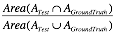 Sliding Window
Feature Extraction
Classify
Figure  from : Pedestrian detection at 100 frames per second
N Models, 1 image scale
scales N is usually in the order of ~50 scales
Need a lot of data for this method!
overfitting
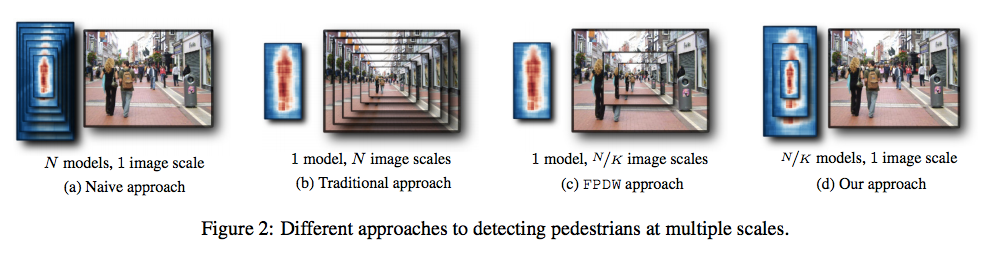 1 model, N image scales
training  a canonical scale is delicate
how to decide the size?
high resolution scales and blurry low scales 
Recompute features multiple times in runtime
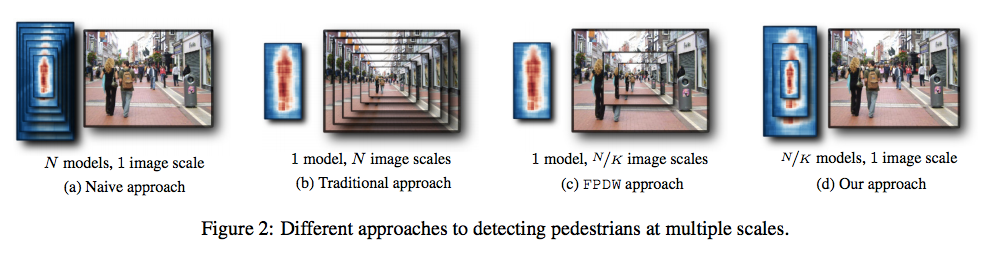 1 model, N/K image scales
rescale at feature space directly. 
HoG cannot
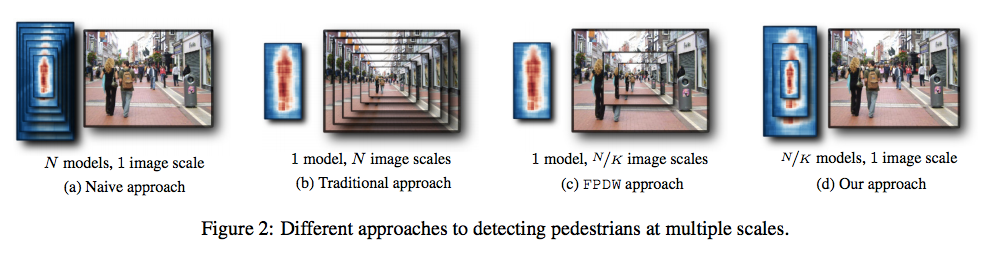 N/K model, 1 image scales
Get approximated models quickly 
for example, N=50, K=10
5 models *K = 50
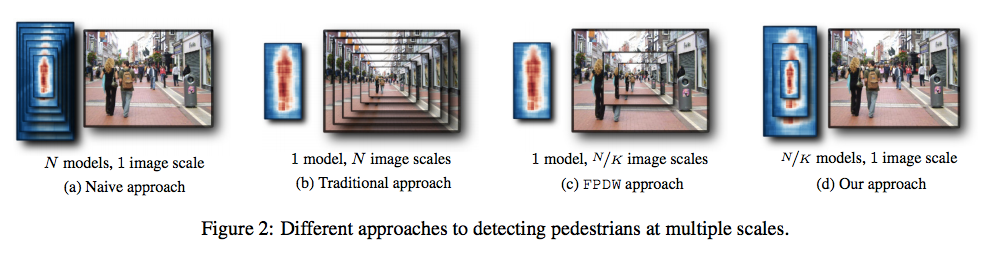 Let’s go back to real-time issue
In order to implement a real-time, there are some possible ways as following
Use real-time programming language: Ada 95, Real-Time Java and Real-Time POSIX
Get help from RTOS: LynxOS, QNX, RTLinux, and LitmusRT